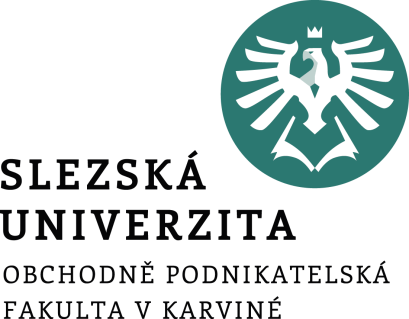 Marketing
1. seminář
Ing. Ondřej Mikšík
21. 9.2022
Seznamte se
Ing. Ondřej Mikšík
Regionální značení, e-shopy, obchodní strategie, podpora inovací pro start-upy a SME; Metavesmír
e-mail: miksik@opf.slu.cz
Kancelář B201
Konzultační hodiny:
Pondělí 8:30 – 10:00
Úterý 8:30 – 10:00 a 13:00 – 15:00
Čtvrtek 9:00 – 10:30
[Speaker Notes: csvukrs]
Program
Zahřívací kolo
Značka a její rozpoznatelnost
Vnímání značky na základě ceny
Kreativa vs efektivita reklamy
Může se produkt prodávat bez reklamy?
Co je to marketing?
Podmínky absolvování předmětu
[Speaker Notes: csvukrs]
Zahřívací kolo
Jaká byla poslední TV reklama, kterou jste viděli?
[Speaker Notes: Co vás přimělo si ji zapamatovat?]
Zahřívací kolo
Ve kterém obchodě nakupujete nejčastěji?
[Speaker Notes: Jsou zákazníci věrní? Proč?]
Zahřívací kolo
Jaký produkt si představíte, když se řekne „kvalita“?
[Speaker Notes: Asociace se značkou. Je to pravda?]
Zahřívací kolo
Kterou firmu jste viděli na sociálních sítích?
[Speaker Notes: Pro koho je to vhodné? Diskuse https://mam.cz/zpravy/marketing/2022-07/jak-si-kdo-ustele-tak-si-sedne-usazuje-liftago-trolly-na-siti/]
Zahřívací kolo
Zkuste vyjmenovat co nejvíce možností dopravy z e-shopu.
[Speaker Notes: Způsoby dopravy – vyzvednutí, zásilkovna, doprava domů – výhody – dle potřeb zákazníka]
Zahřívací kolo
Kde sledujete filmy/seriály?
[Speaker Notes: Streaming – proč je trendy?]
Zahřívací kolo
Která značka aut je podle vás nejdražší a proč?
[Speaker Notes: Jak se tvoří cena a co nám říká o produktu?]
Značka a její rozpoznatelnost
Jaké jsou prvky značky?
[Speaker Notes: Barvy, tvary, logo, název, claim, zvuk, maskot.]
Značka a její rozpoznatelnost
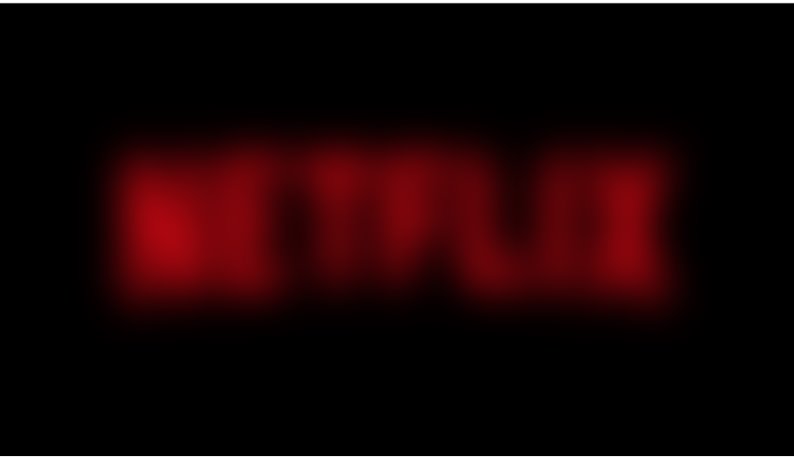 [Speaker Notes: Barvy, tvary, logo, název, claim, zvuk.]
Značka a její rozpoznatelnost
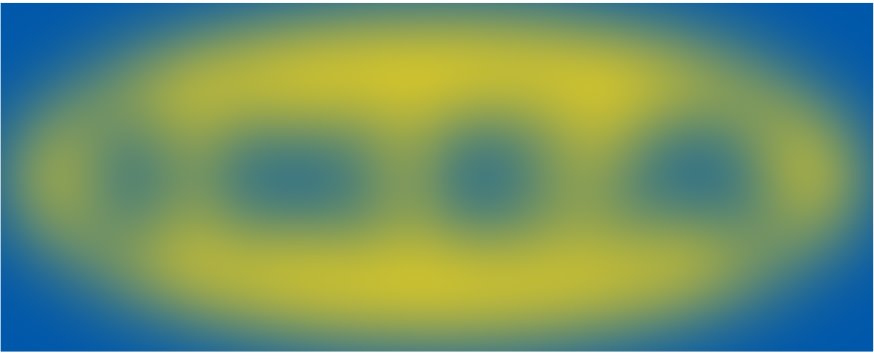 [Speaker Notes: Barvy, tvary, logo, název, claim, zvuk.]
Značka a její rozpoznatelnost
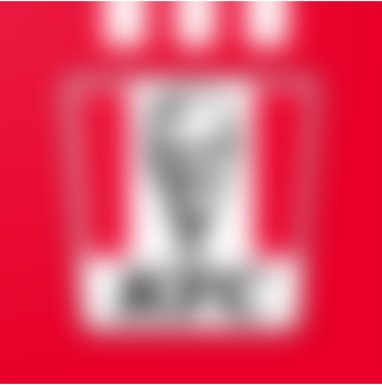 [Speaker Notes: Barvy, tvary, logo, název, claim, zvuk, symbol.]
Značka a její rozpoznatelnost
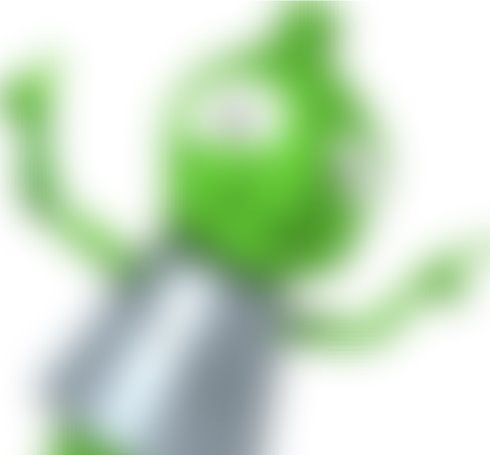 [Speaker Notes: Barvy, tvary, logo, název, claim, zvuk.]
Značka a její rozpoznatelnost
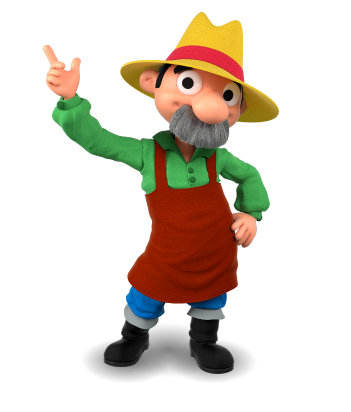 [Speaker Notes: Barvy, tvary, logo, název, claim, zvuk.]
Značka a její rozpoznatelnost
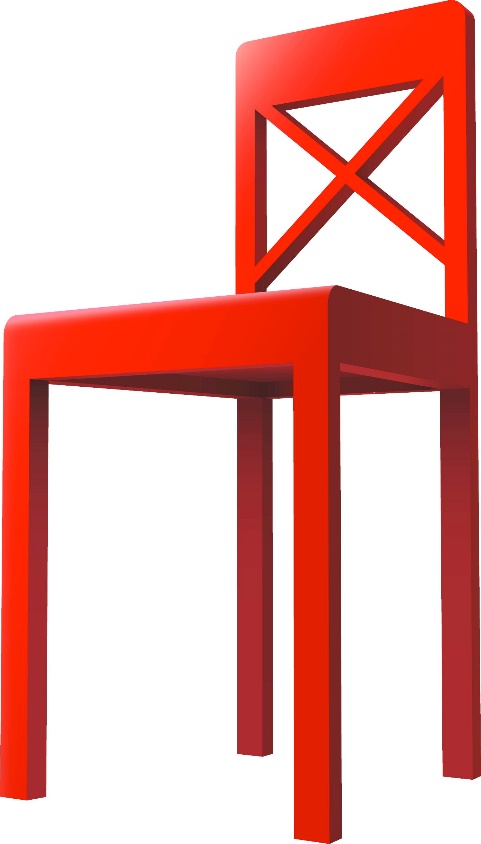 [Speaker Notes: Barvy, tvary, logo, název, claim, zvuk.]
Značka a její rozpoznatelnost
I banku můžete mít rádi.
[Speaker Notes: Barvy, tvary, logo, název, claim, zvuk.]
Značka a její rozpoznatelnost
Život je hořký…
[Speaker Notes: Barvy, tvary, logo, název, claim, zvuk.]
Vnímání značky - positioning
Jak můžeme vnímat značku?
Drahá, kvalitní, prémiová, odvážná, mladá…
Vnímání značky - positioning
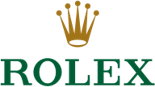 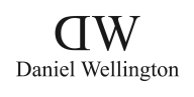 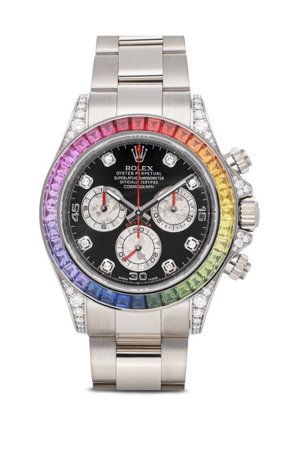 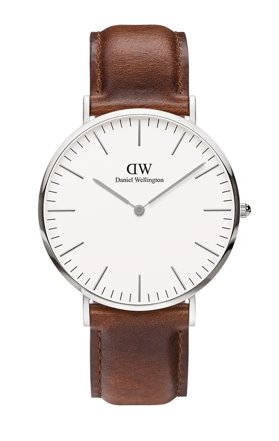 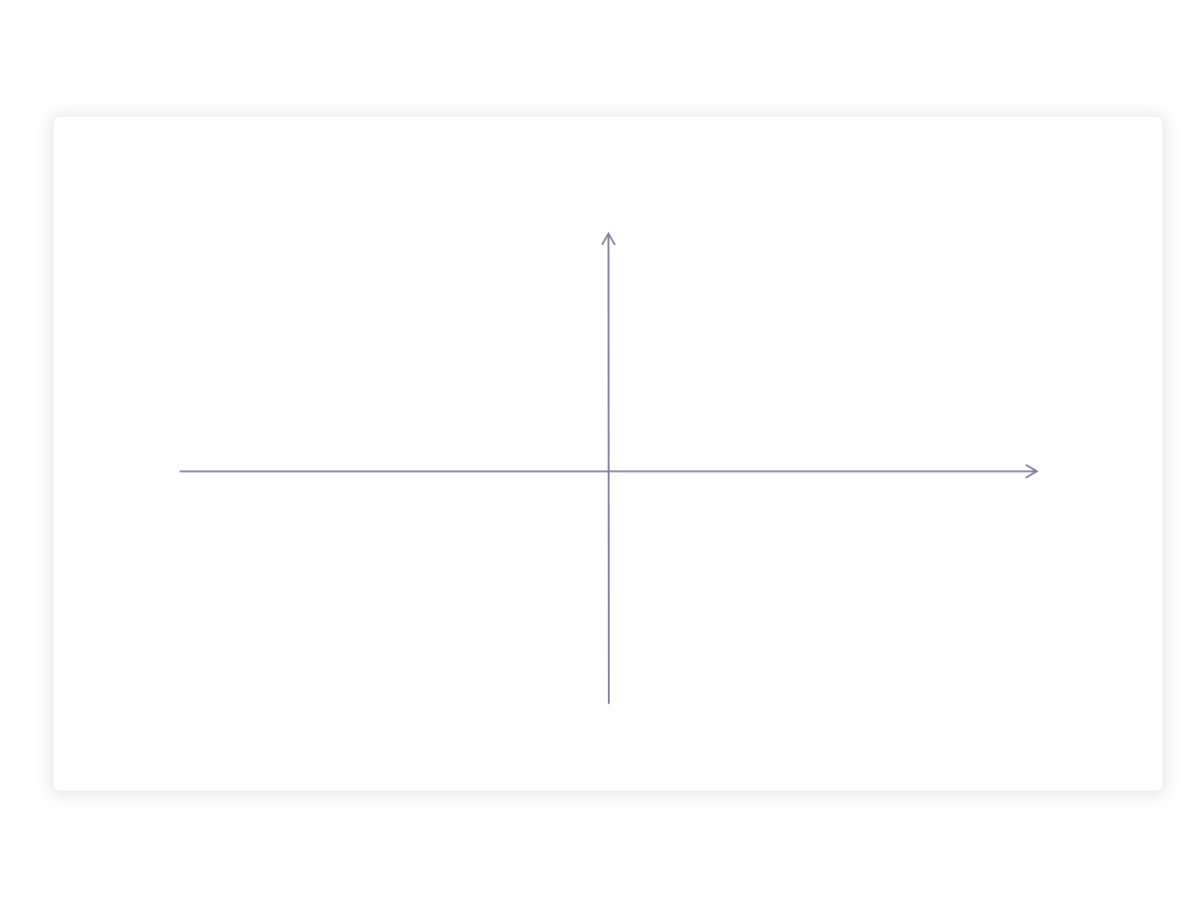 Vysoká cena
Na každém rohu
U vybraných prodejců
Nízká cena
Vnímání značky - positioning
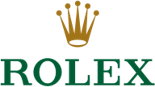 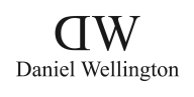 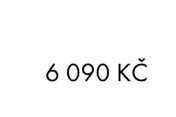 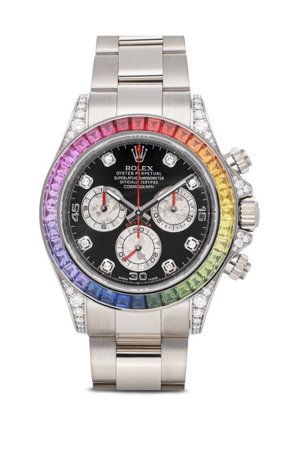 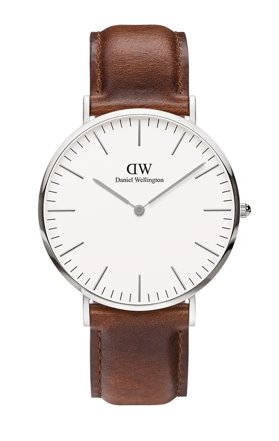 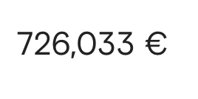 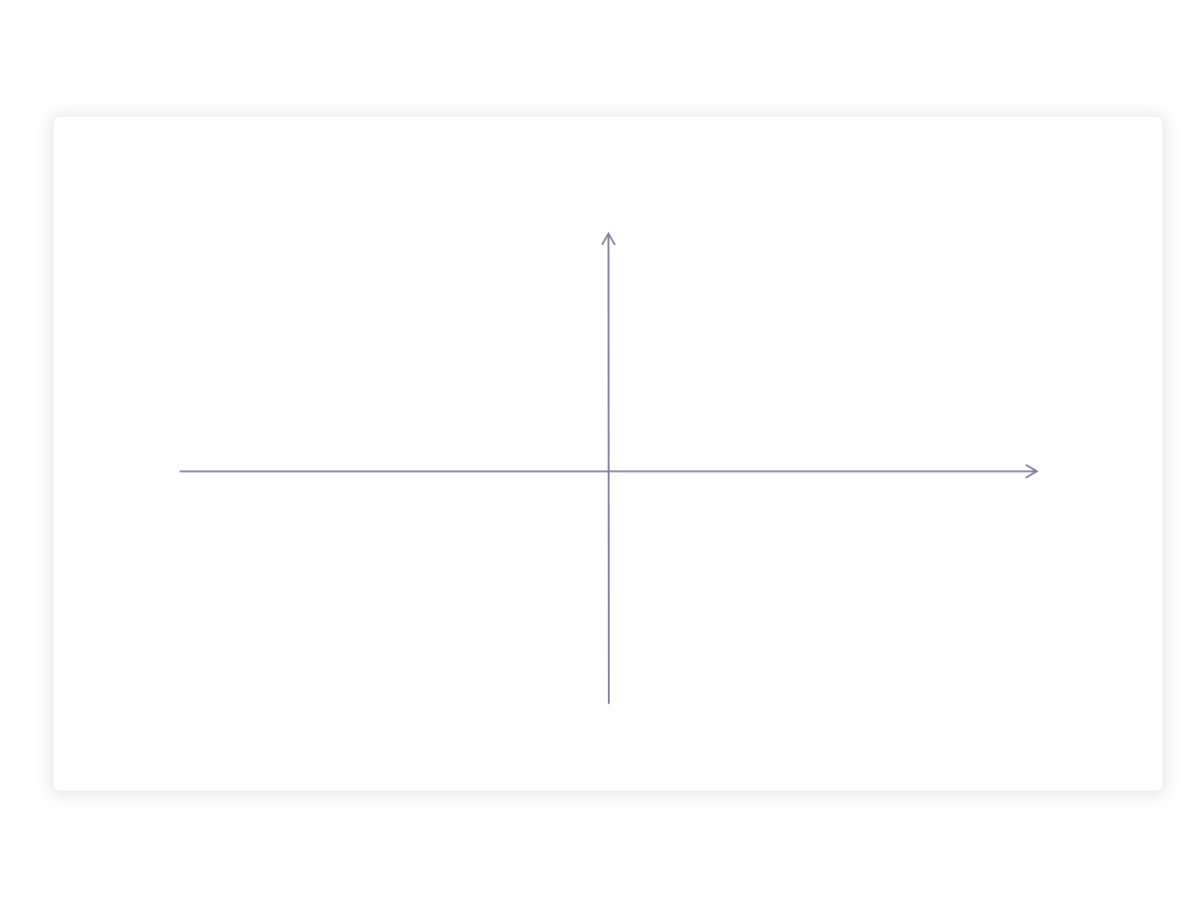 Vysoká cena
Na každém rohu
U vybraných prodejců
Nízká cena
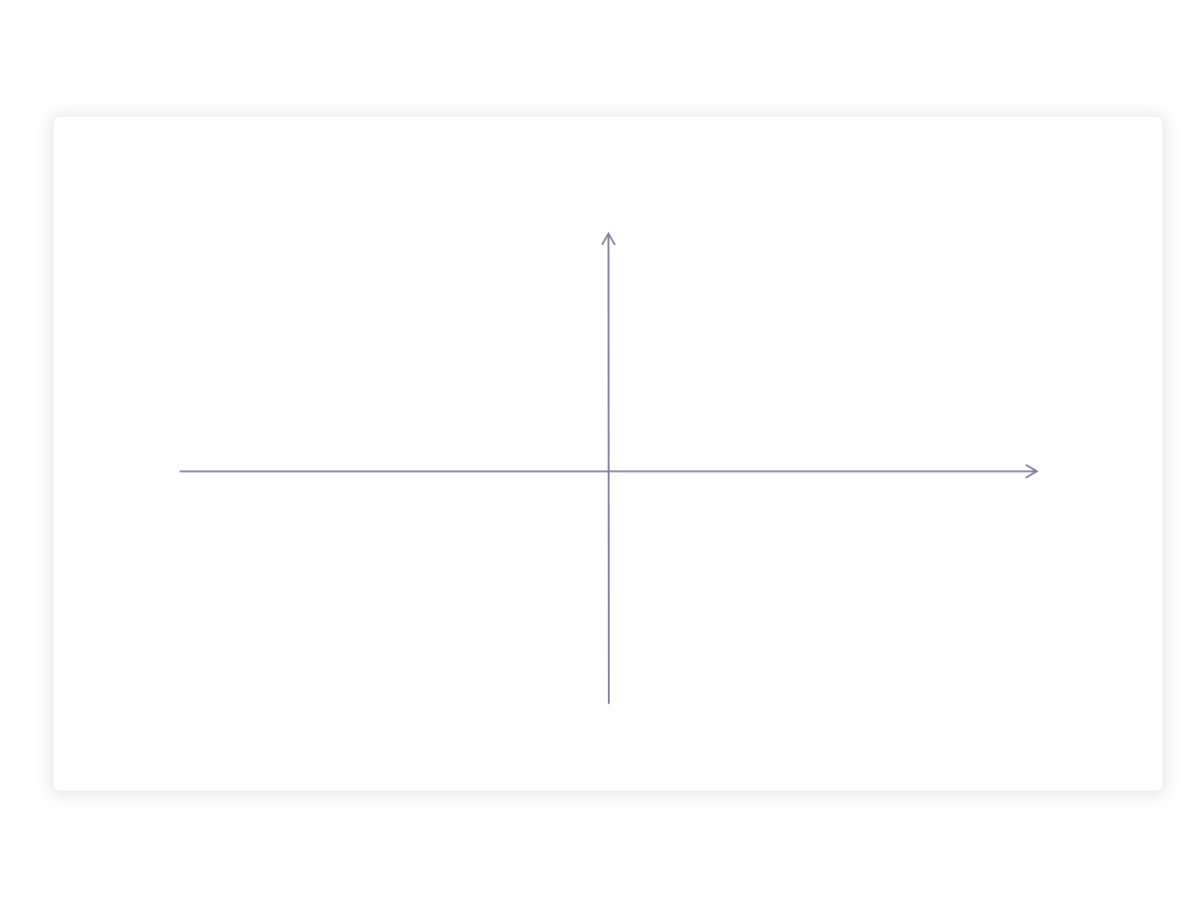 Vysoká cena
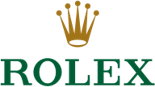 Na každém rohu
U vybraných prodejců
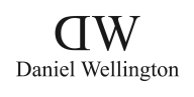 Nízká cena
Dopady reklamní kampaně
Tide
Superbowl 2018 – ocenění ohledně kreativity; nezvýšily se prodeje; snížil se tržní podíl
https://www.youtube.com/watch?v=zpaLHwwYxE8
[Speaker Notes: csvukrs]
Co je to marketing?
Marketing

Doručení hodnoty zákazníkům za účelem zisku
[Speaker Notes: csvukrs]
Co je to marketing? 4P
Jaký produkt?
Za jakou cenu?
Jak doručit?
Jak to celé sdělit…

Abychom uspokojili potřeby zákazníka?
[Speaker Notes: csvukrs]
Podmínky absolvování předmětu
60 % aktivní účast na seminářích
Průběžný test (29.11.2022) 20b.
Individuální a týmové úkoly na seminářích 20b.
Esej a rozprava max. 20b.
Konspekt a rozprava max. 20b. (anglická kniha max. 30b.)
Kombinovaná zkouška 60b.
A (1)   	100 a více bodůB (1,5)  	99 – 90 bodůC (2)       	89 – 80 bodůD (2,5)    	79 – 70 bodůE (3)       	69 – 60 bodůF (4)        59 a méně bodů
[Speaker Notes: csvukrs]
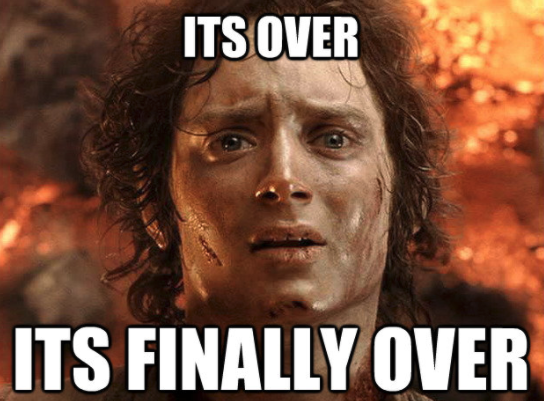